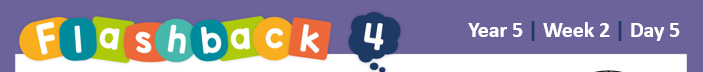 Year 5 | Week 2 | Day 5
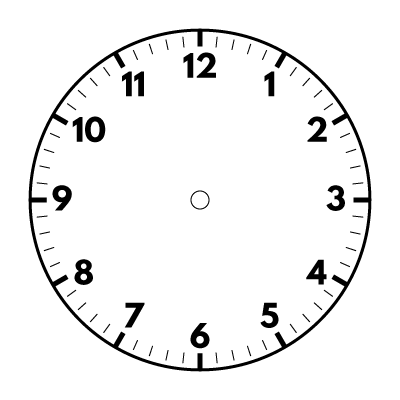 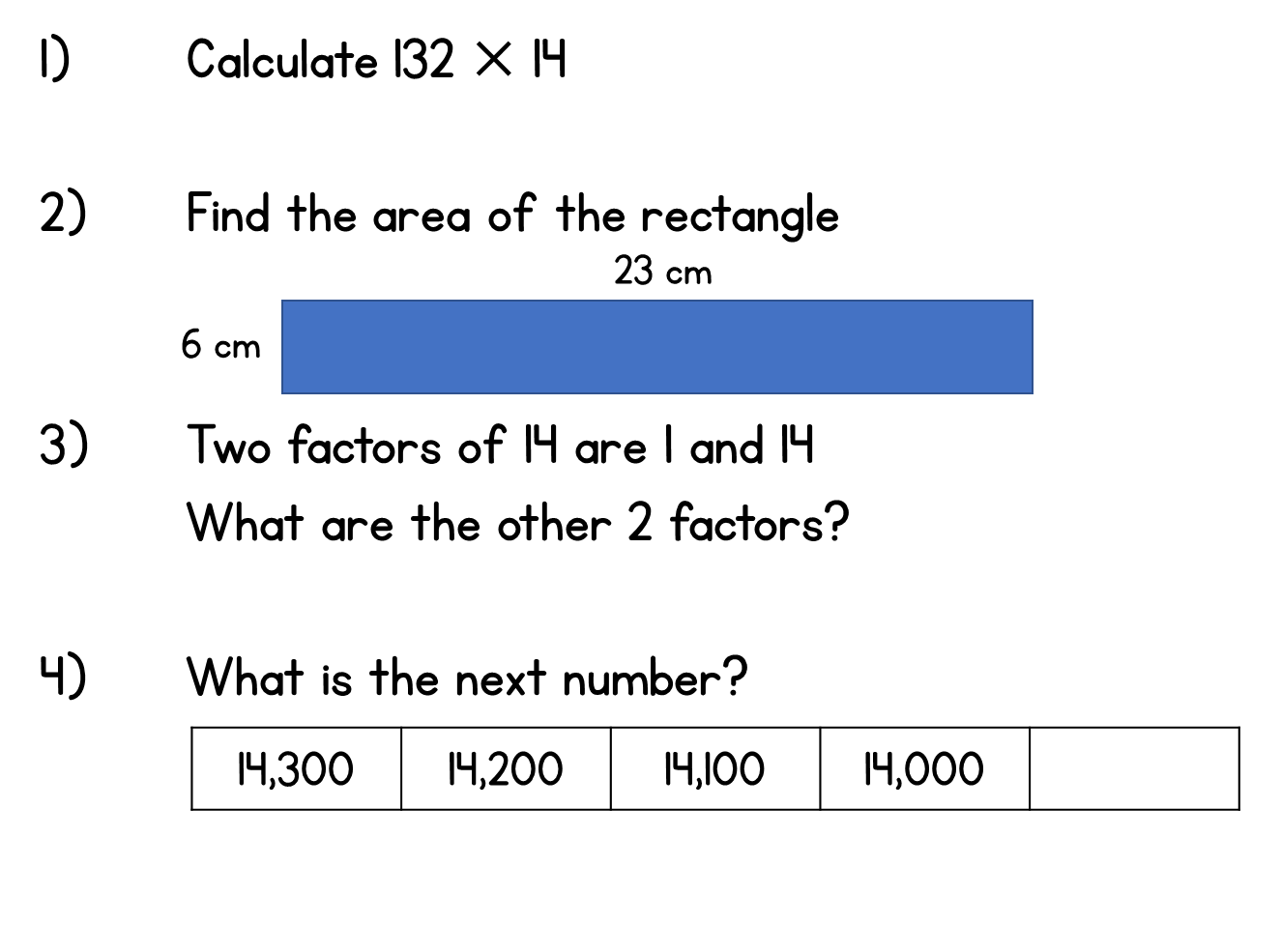 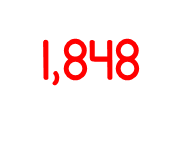 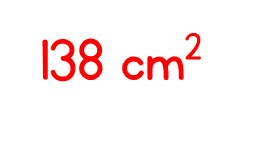 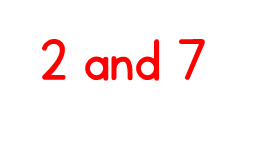 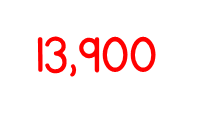 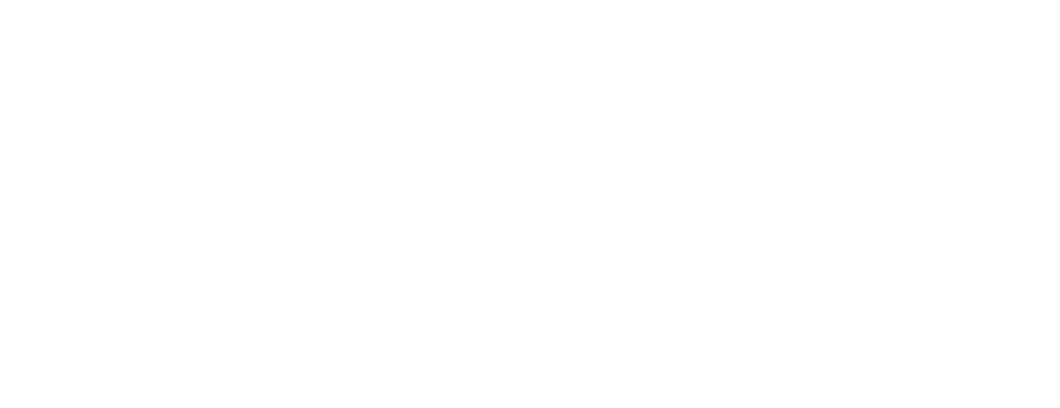 1)		40 ÷ 4 = 


2)		12 ÷ 4 = 


3)		52 ÷ 4 = 


4)		84 ÷ 7 =
1)		40 ÷ 4 = 


2)		12 ÷ 4 = 


3)		52 ÷ 4 = 


4)		84 ÷ 7 =
10
3
13
12
39 ÷ 3 =
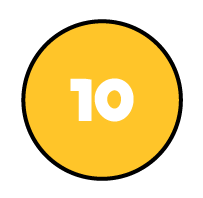 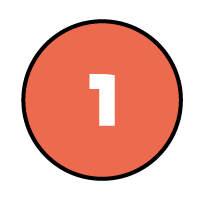 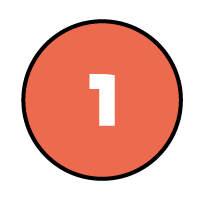 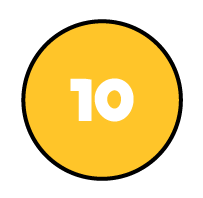 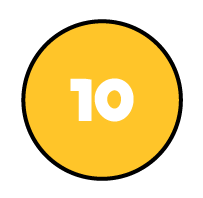 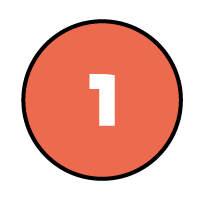 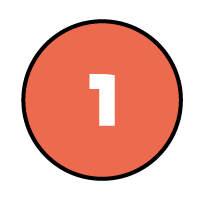 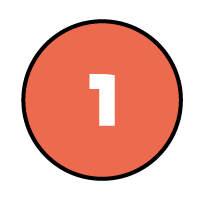 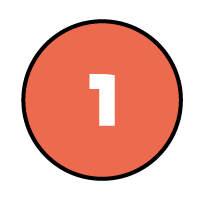 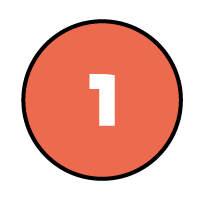 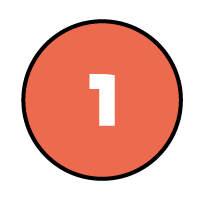 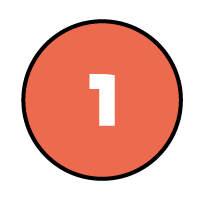 39 ÷ 3 =
13
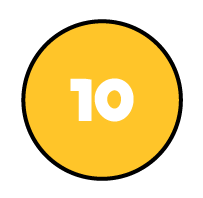 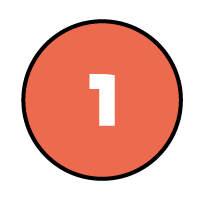 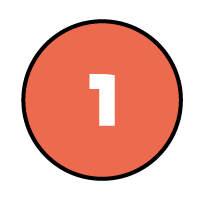 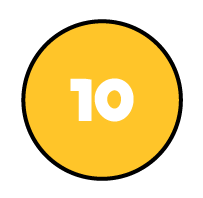 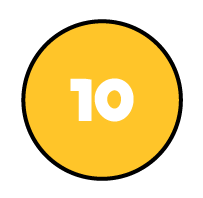 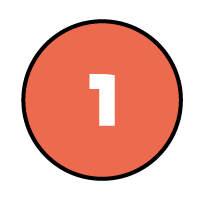 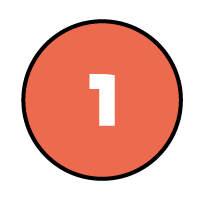 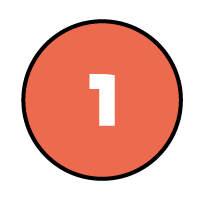 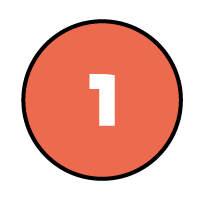 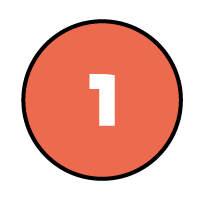 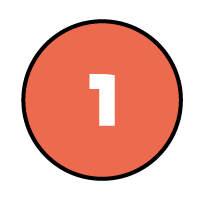 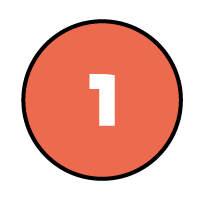 Try this one with your partner at the same time as we go through it on the board
45
15
45 ÷ 3 =
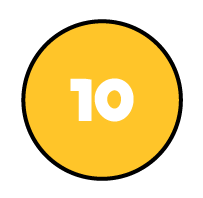 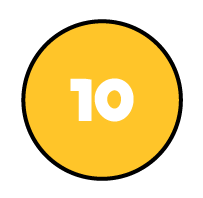 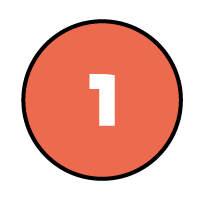 30
15
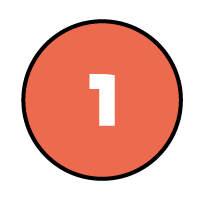 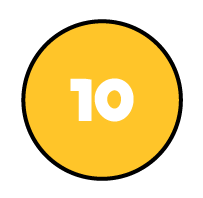 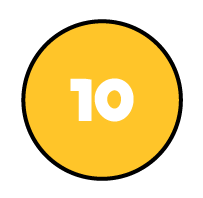 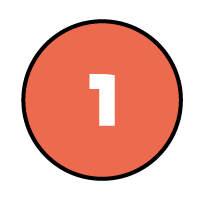 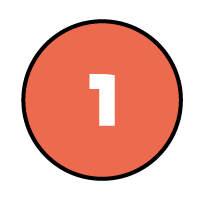 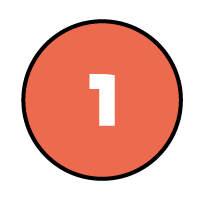 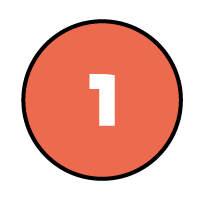 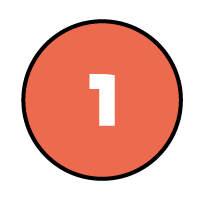 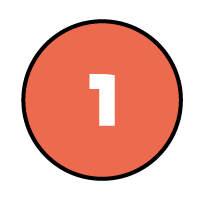 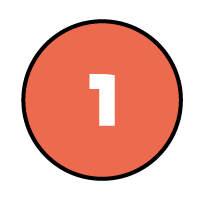 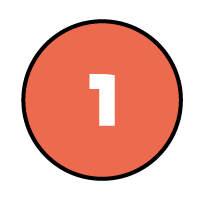 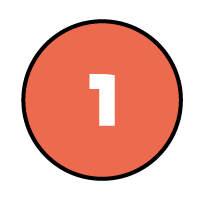 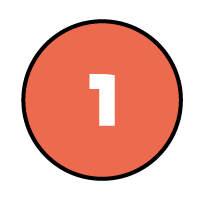 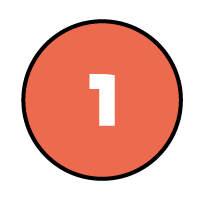 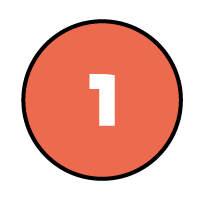 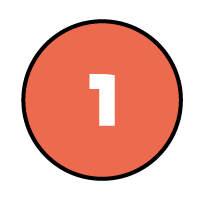 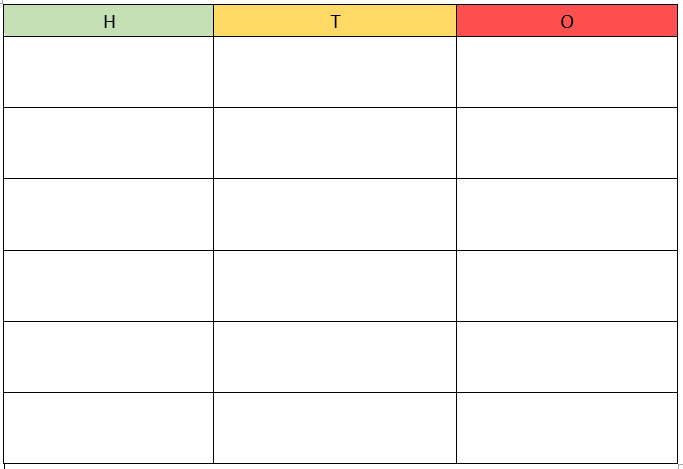 Use your own place value board & counters
Have a go at questions 1 - 4 on the worksheetStick in Q3 – for the rest, write the questions and answers in your book.
Use your own place value board & counters where the questions ask you to.
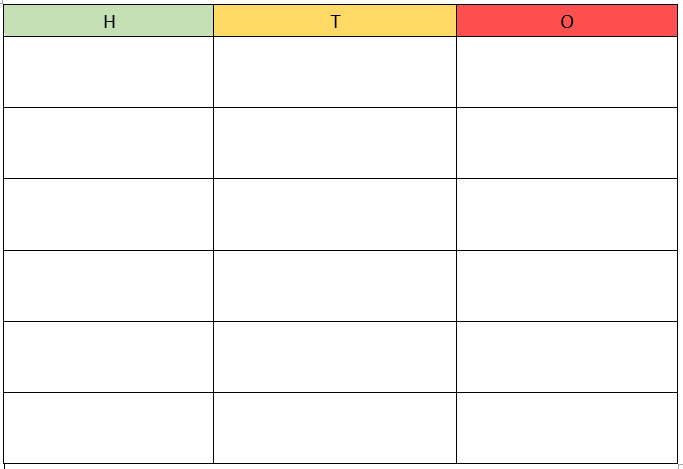 51 ÷ 3 =
17
Can we use partitioning to help?
Can we partition a different way?
51
Largest multiple of 10 that will divide by 3, which fits into 51?
The remaining part of 51?
50
30
1
21
÷ 3
÷ 3
10
7
17
10 + 7 =
Write these two in your book as we work through them on the board.
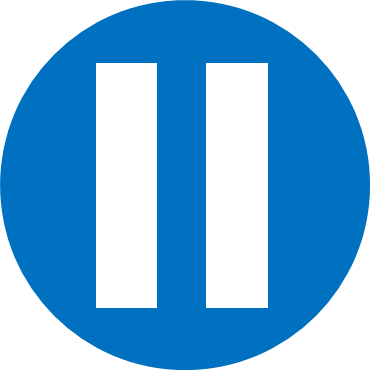 Have a think
1) 64 ÷ 4 =
16
2) 75 ÷ 5 =
15
75
64
Largest multiple of 10 that will divide by 5, which fits into 75?
Largest multiple of 10 that will divide by 4, which fits into 64?
24
50
40
25
÷ 4
÷ 4
÷ 5
÷ 5
6
10
10
5
There are 60 doughnuts.  A box holds 4 doughnuts.
60
How many full boxes of doughnuts will there be?
20
40
15 full boxes
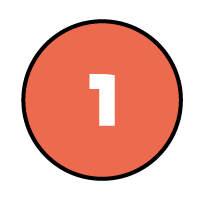 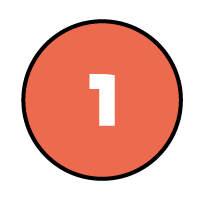 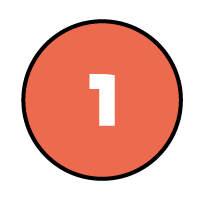 60 ÷ 4 =
15
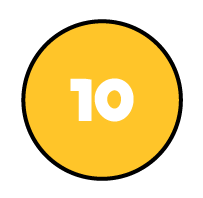 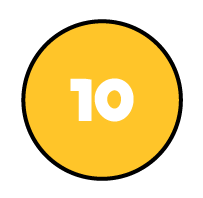 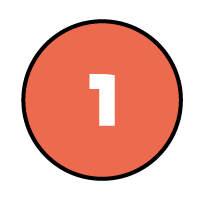 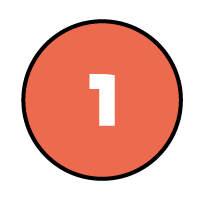 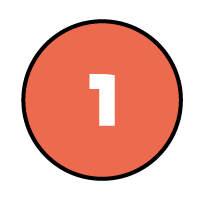 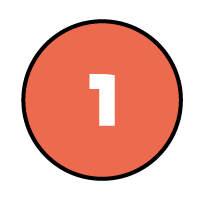 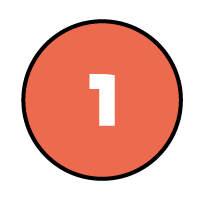 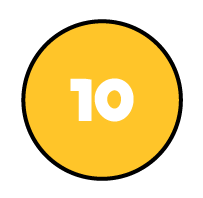 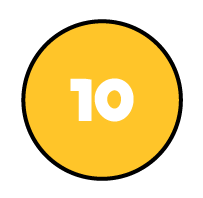 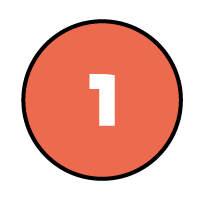 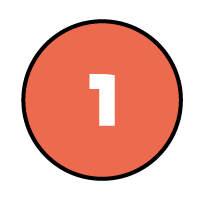 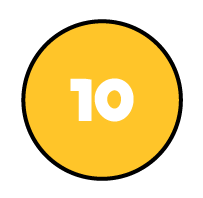 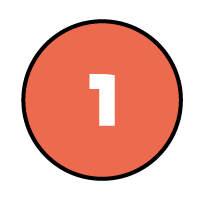 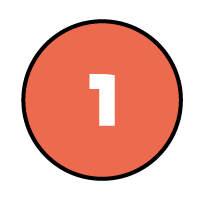 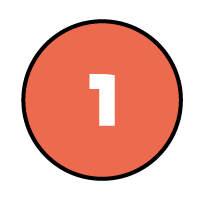 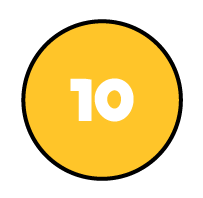 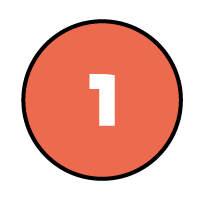 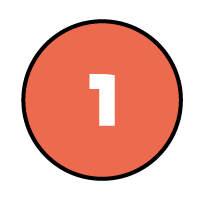 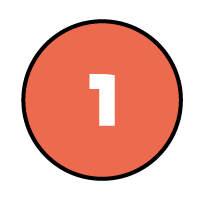 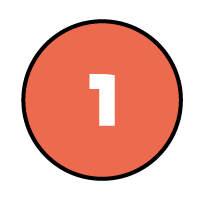 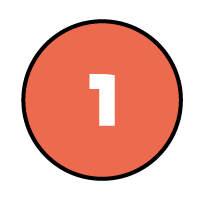 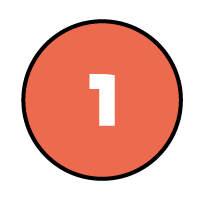 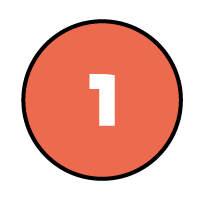 Have a go at questions 5 - 9 on the worksheet
Write the questions in your book and draw the partitioning diagrams.
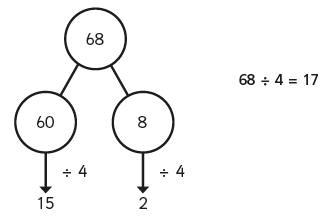